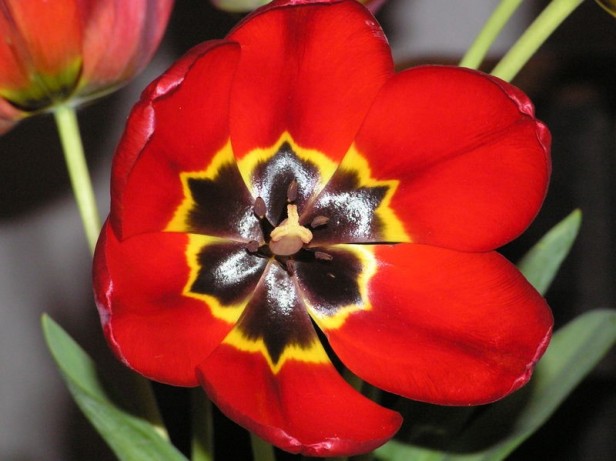 Tulipán – rozbor květu
Tulipán – rozbor květu
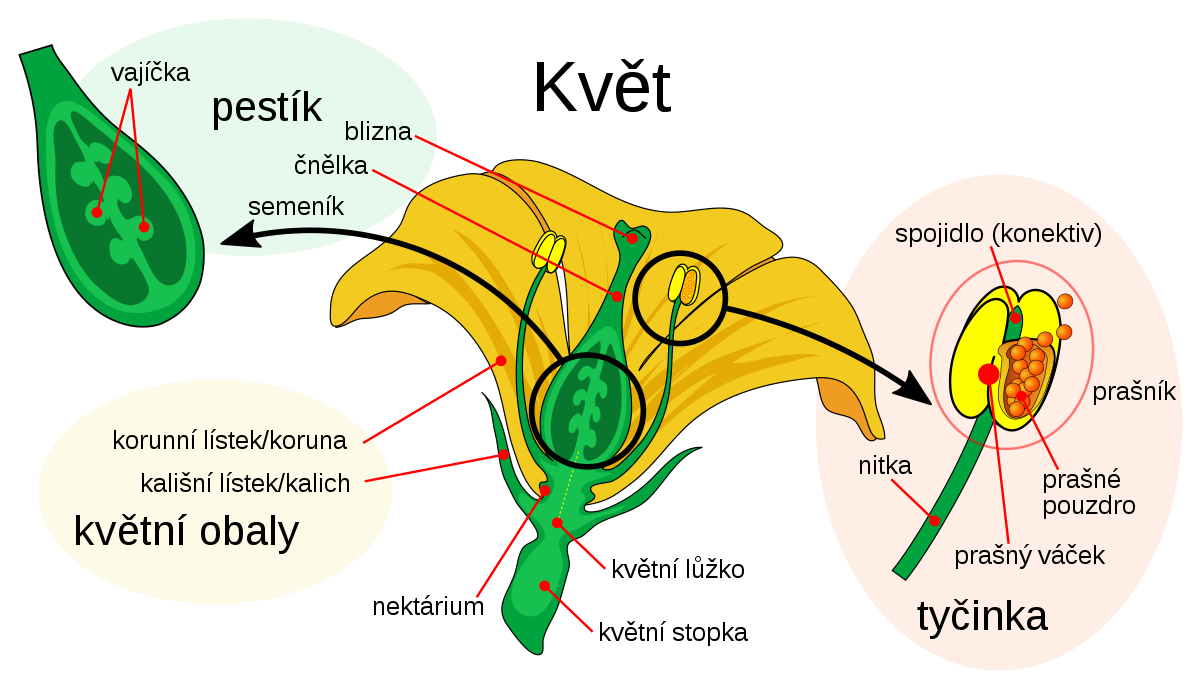 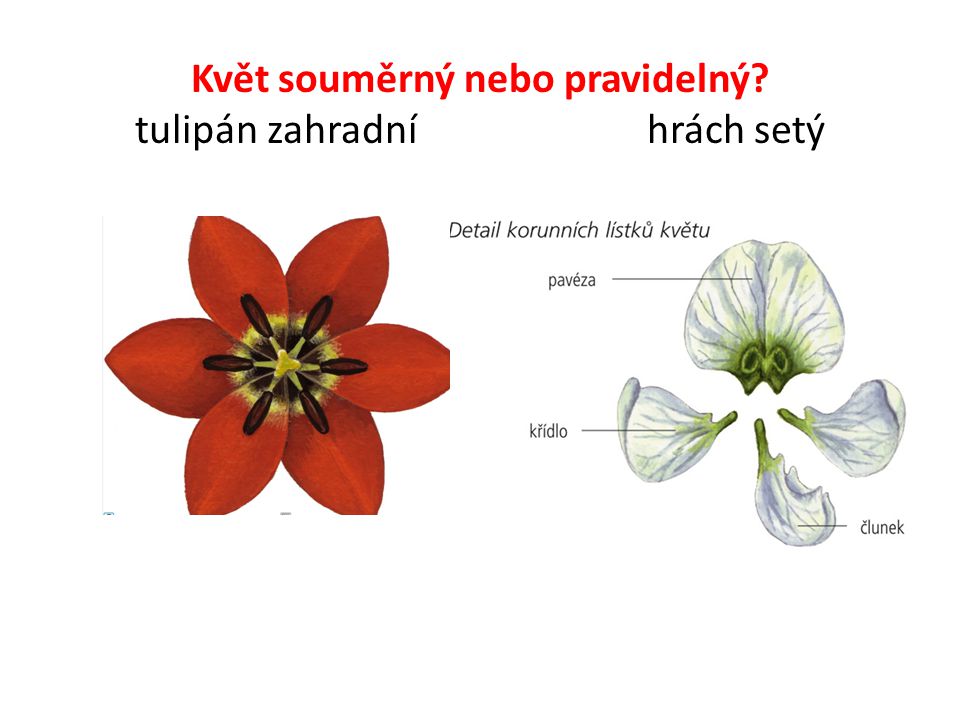 Tulipán – rozbor květu
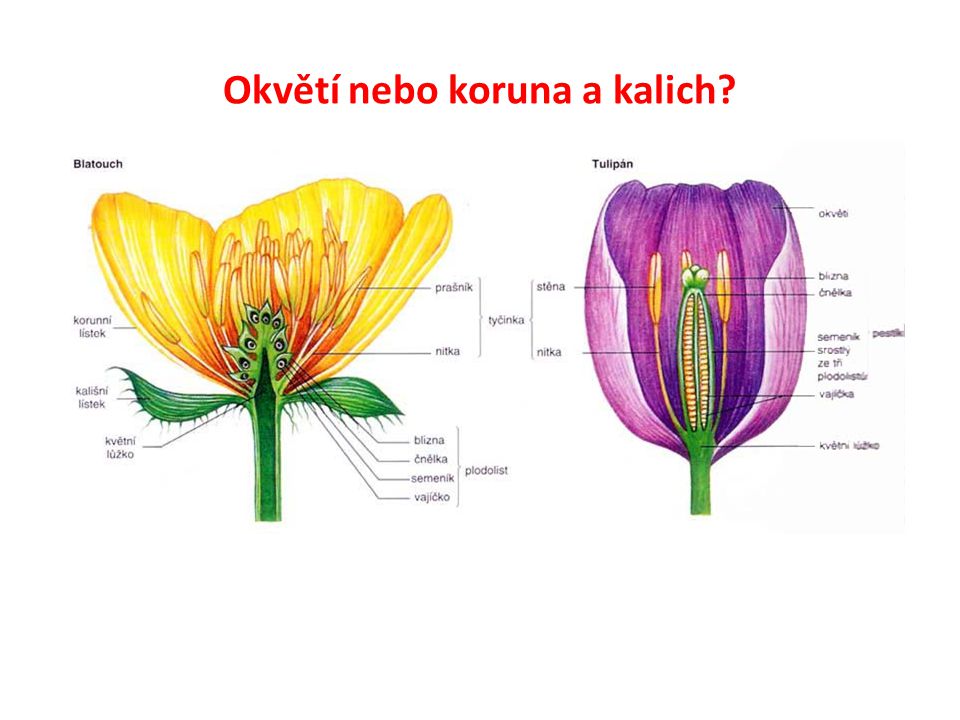 Tulipán – rozbor květu
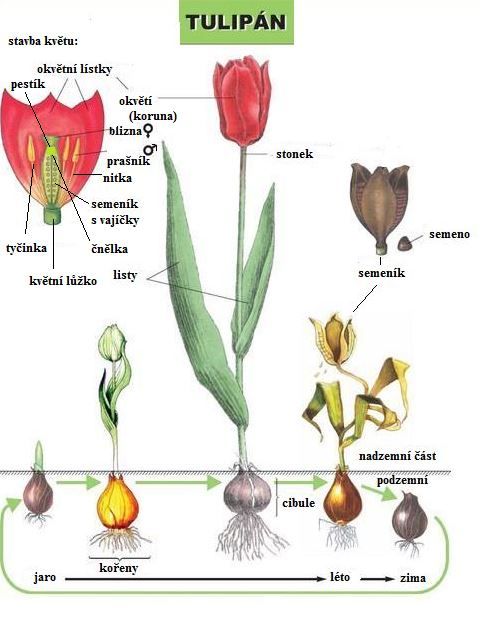 Tulipán – rozbor květu
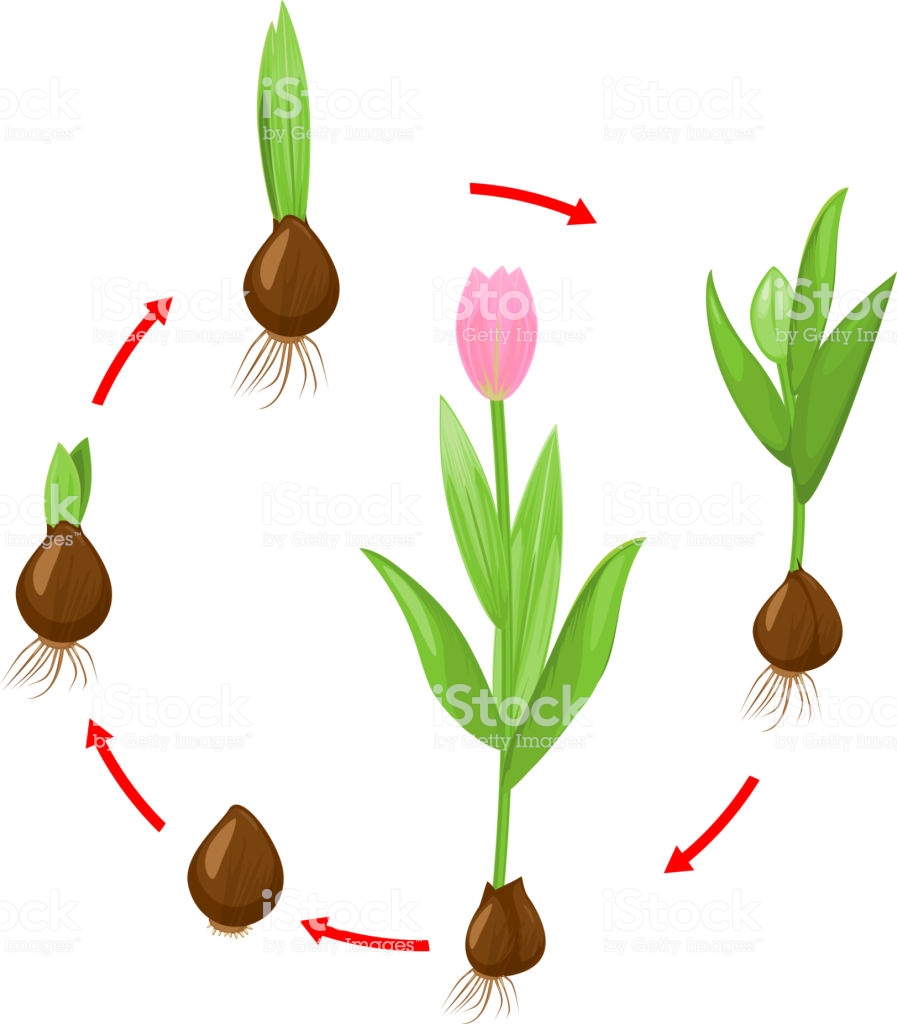 Tulipán – rozbor květu
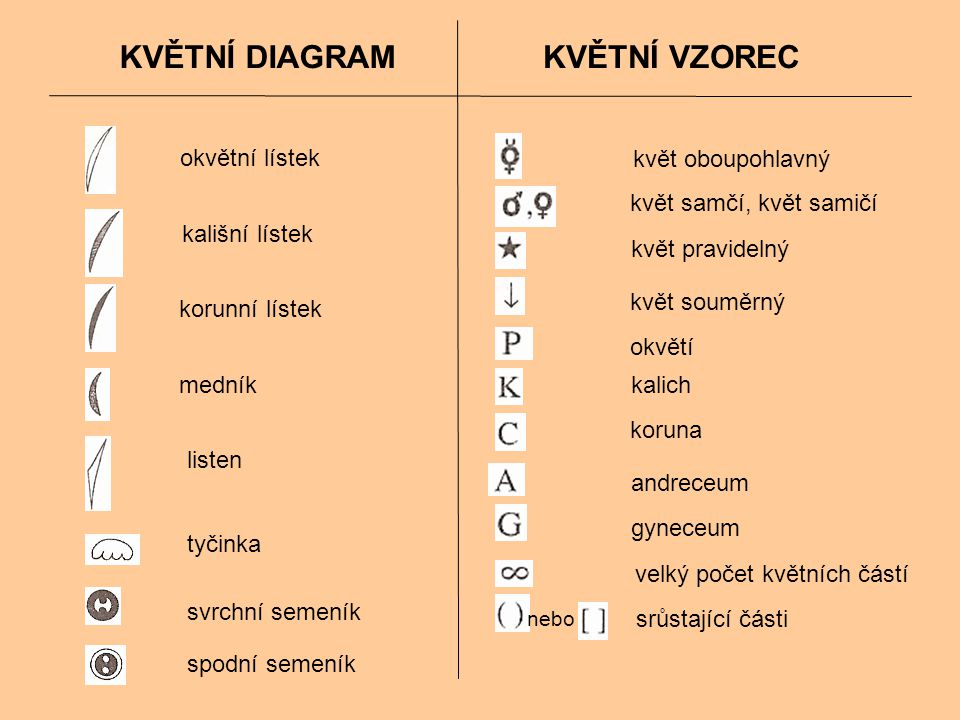 Tulipán – rozbor květu
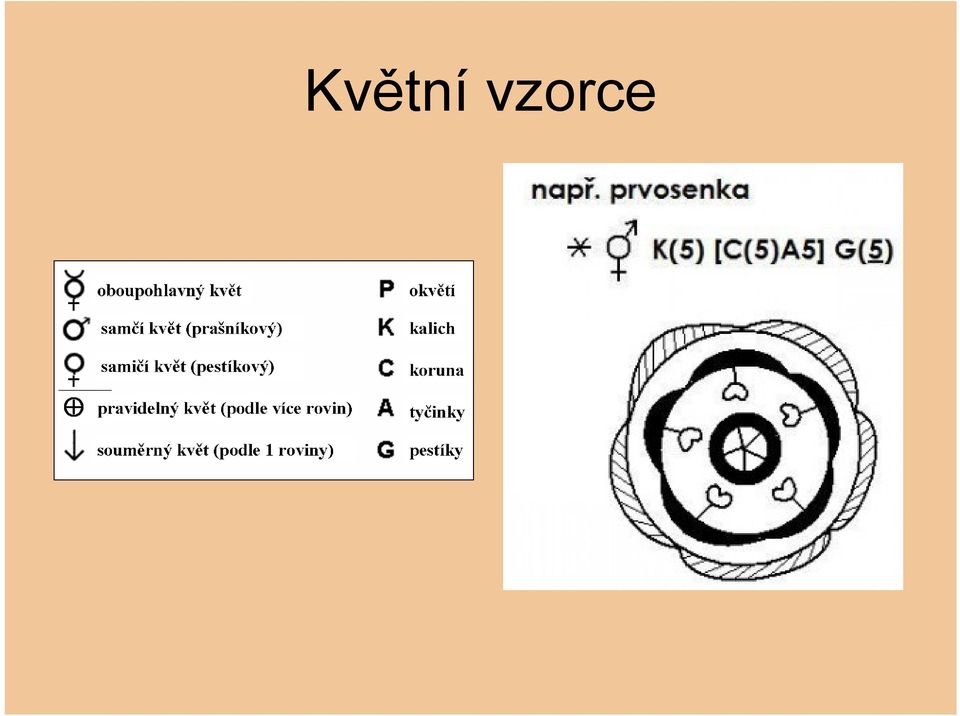 Květní diagram je obrázek znázorňující strukturu květu. Zobrazuje počet květních částí, jejich rozmístění a srůsty. Různé typy květních orgánů bývají zastoupeny určitými značkami. Květní diagramy mohou pomoci s určováním krytosemenných rostlin či přiblížit jejich evoluční vztahy.
Tulipán – rozbor květu
LABORATORNÍ PRÁCE
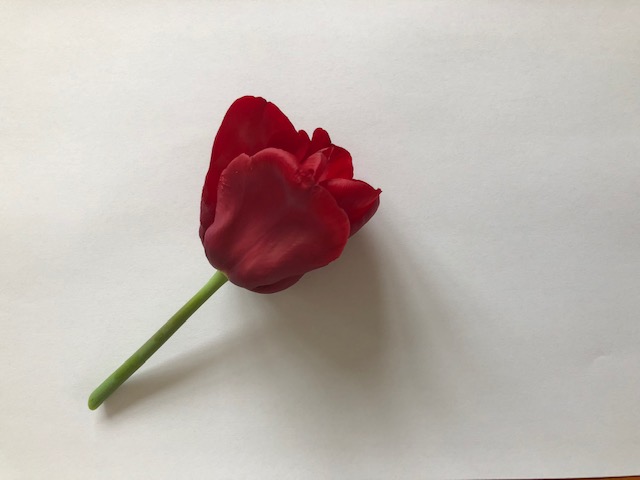 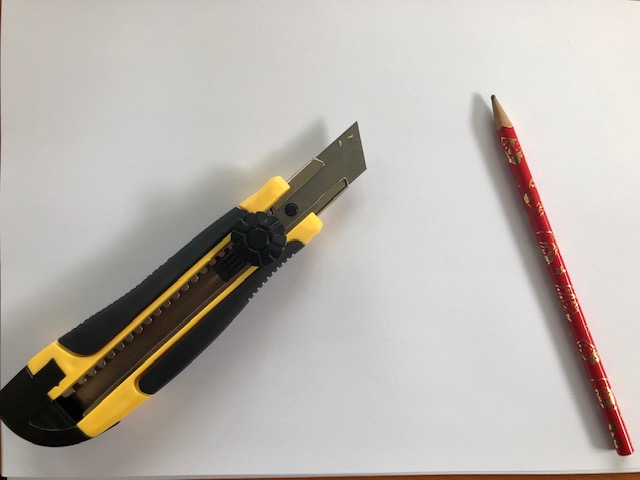 Tulipán – rozbor květu
LABORATORNÍ PRÁCE
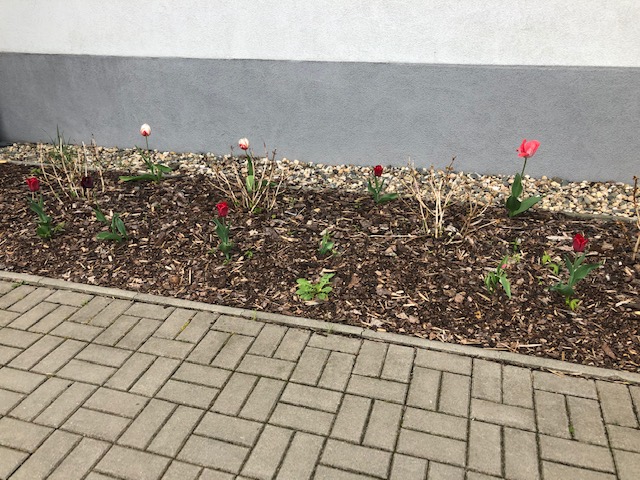 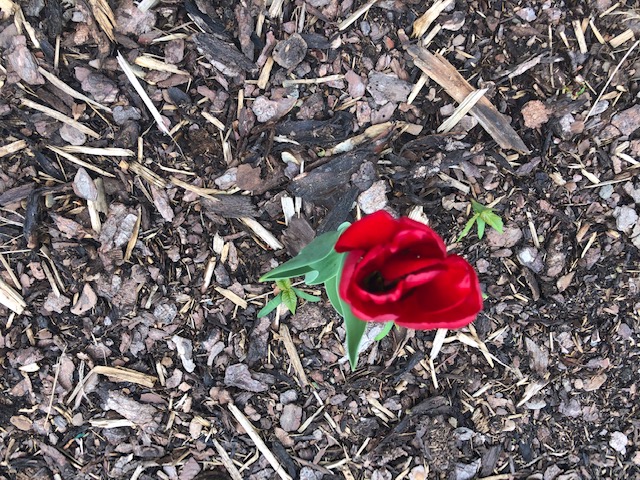 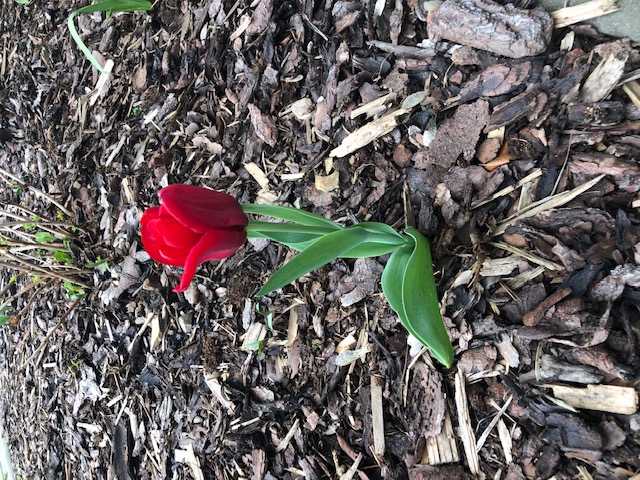 Tulipán – rozbor květu
LABORATORNÍ PRÁCE
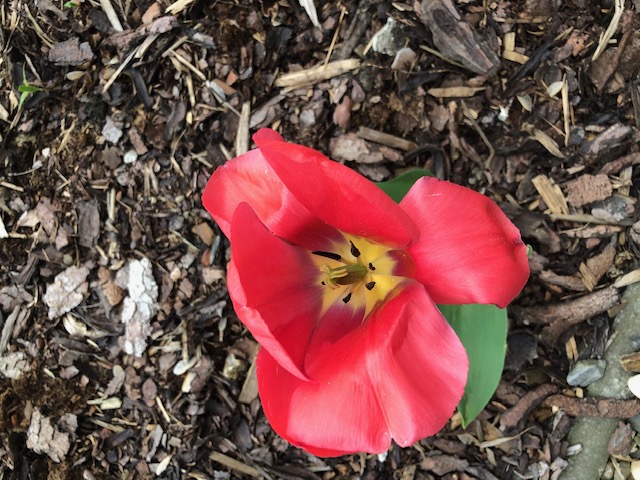 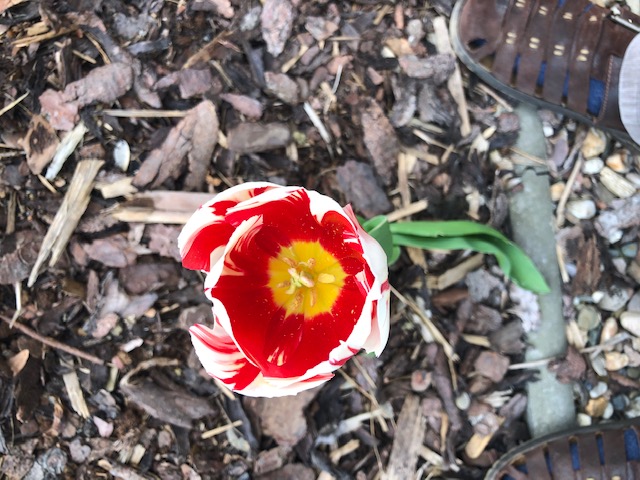 Tulipán – rozbor květu
LABORATORNÍ PRÁCE
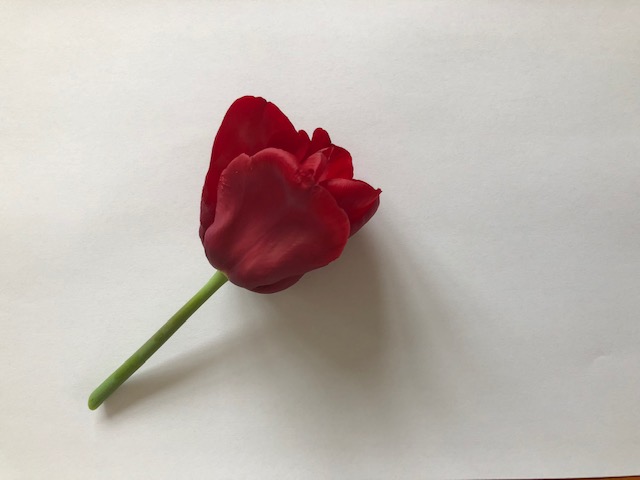 Tulipán – rozbor květu
LABORATORNÍ PRÁCE
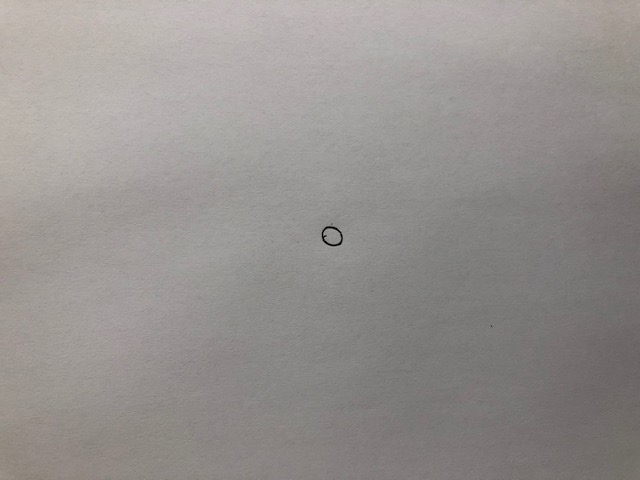 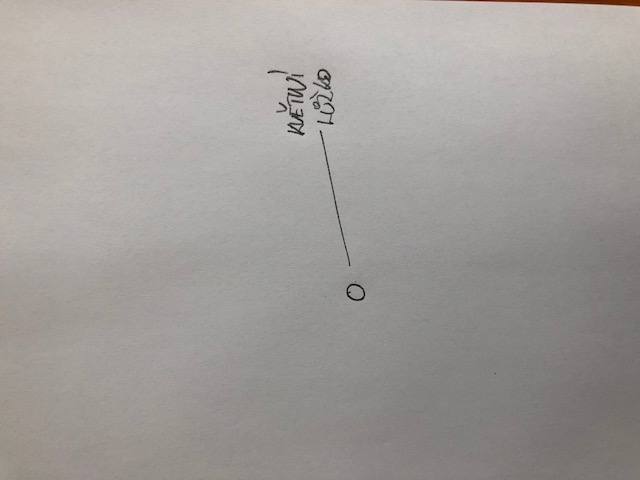 Tulipán – rozbor květu
LABORATORNÍ PRÁCE
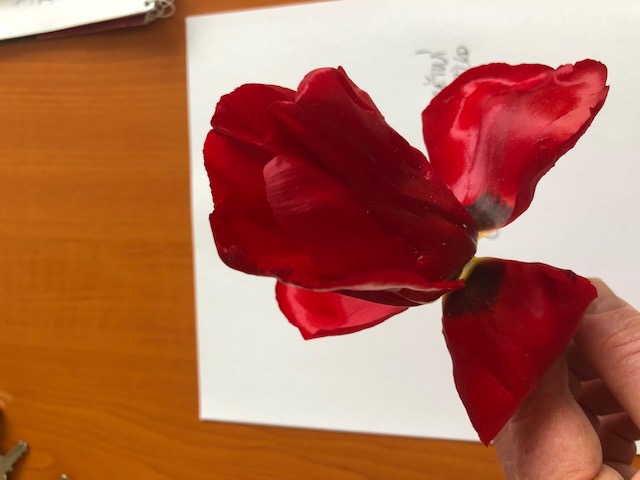 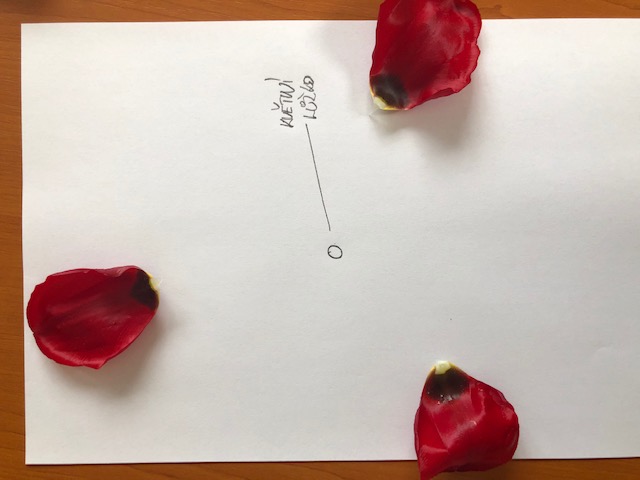 Tulipán – rozbor květu
LABORATORNÍ PRÁCE
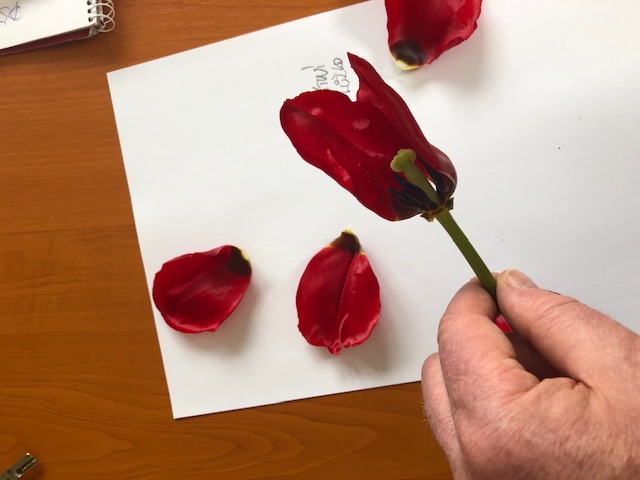 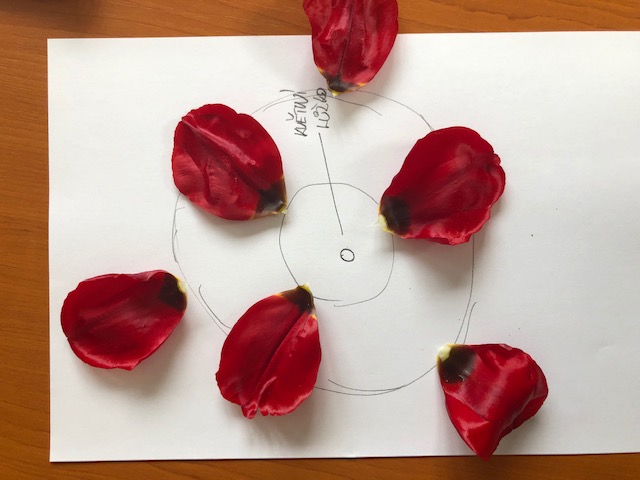 Tulipán – rozbor květu
LABORATORNÍ PRÁCE
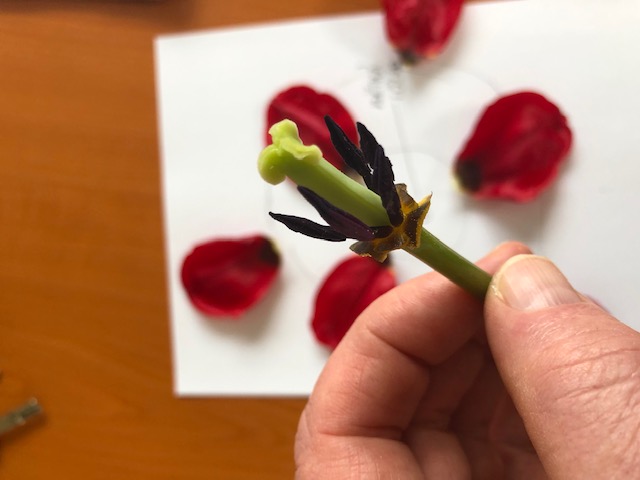 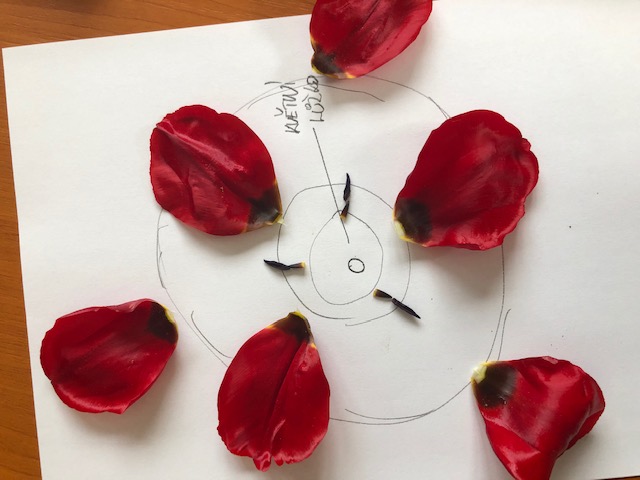 Tulipán – rozbor květu
LABORATORNÍ PRÁCE
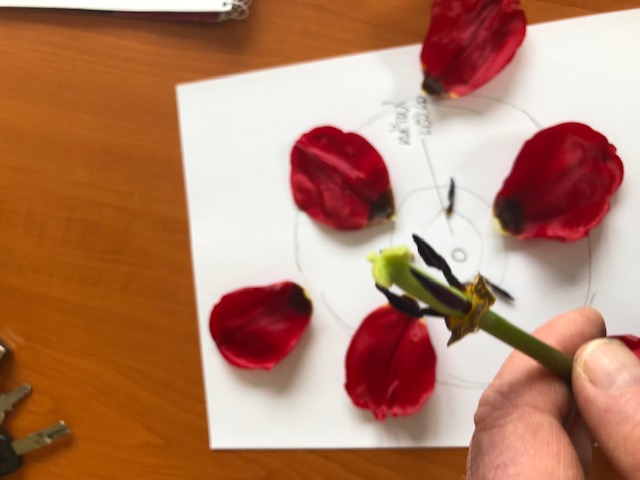 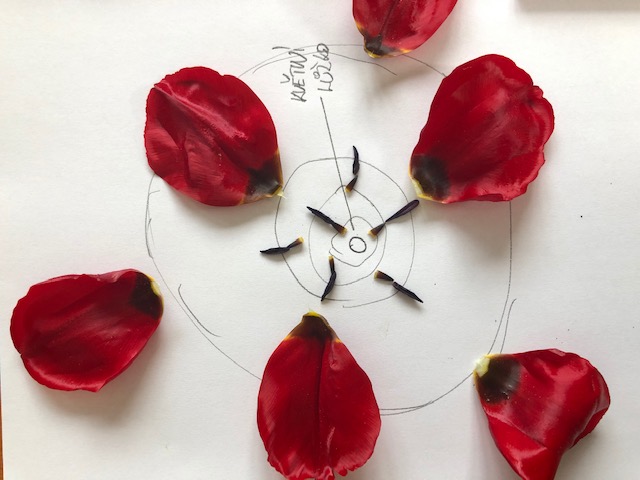 Tulipán – rozbor květu
LABORATORNÍ PRÁCE
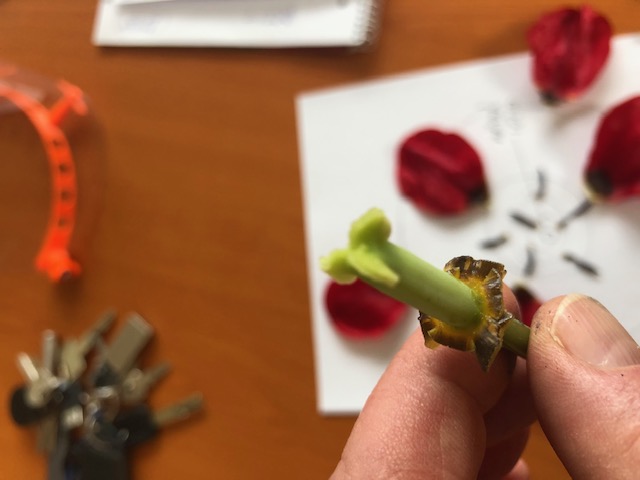 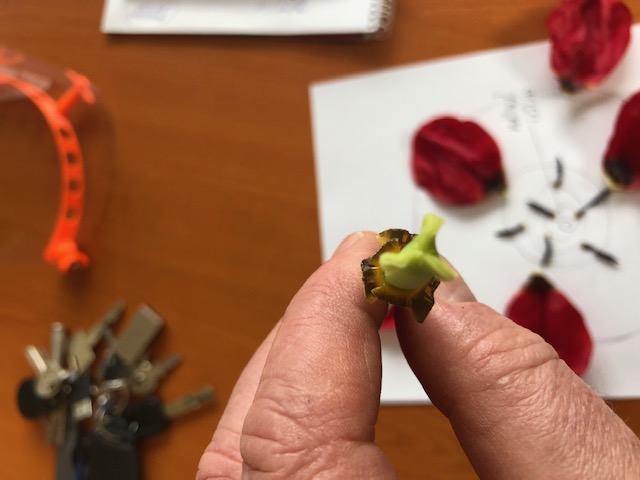 Tulipán – rozbor květu
LABORATORNÍ PRÁCE
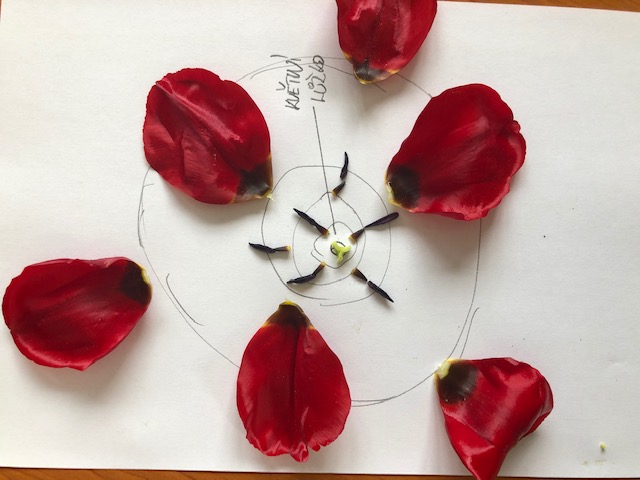 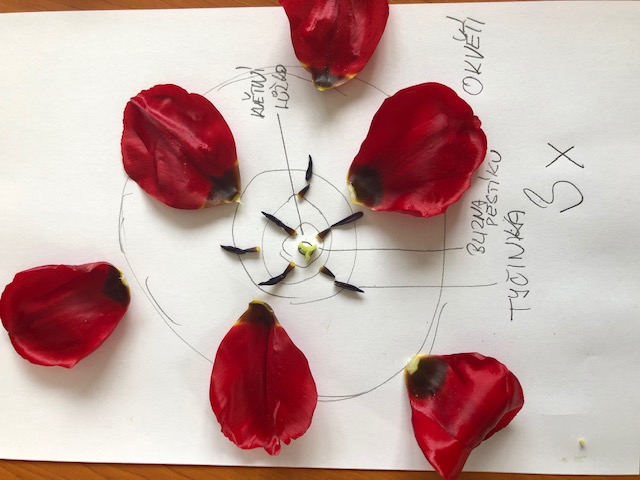 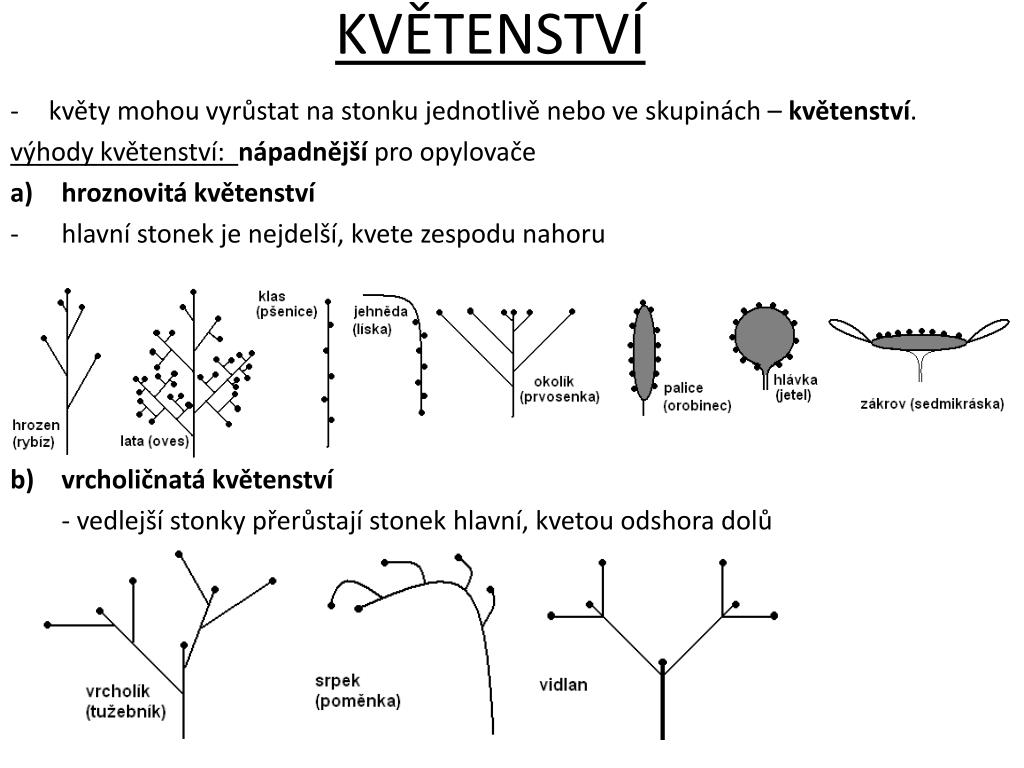 ÚKOL - FOTÍME A URČUJEME